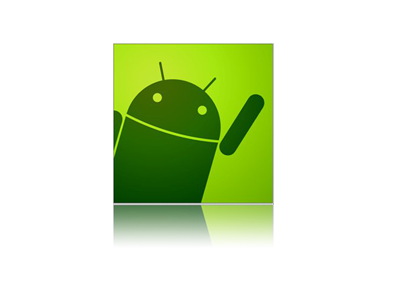 1
Native Mobile Applications - ICD0017
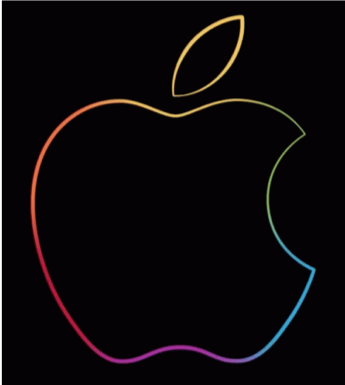 TalTech IT College, Andres Käver, 2018-2019, Spring semester
Web: http://enos.Itcollege.ee/~akaver/MobileApps
Skype: akaver   Email: akaver@itcollege.ee
2
iOS
Requirements
Programming experience – java, databases, algorithms
OOP
Class, Instance, Superclass/Subclass
Message, Method
Protocol (interface)
Reference vs Value types, Instance variable
Functional programming – Closures/Delegates...

Lots of code writing!
3
iOS
Requirements
Latest Xcode (10.2)
IT College class 320 – limited access – OSX and Xcode was updated on 28.03.2019
Or macOS based computer (ca be rented from Apple resellers)
Or virtualized macOS (slow, but works)
Or rented virtual access
http://www.macincloud.com/ (~$10-20 month)
HostMyApple, MacStadium, vmOSX, Xcloud, Xcodeclub, …
4
iOS
What’s in iOS – 100% OOP
Core OS – close to hardware, everything in C
OSX Kernel, Mach 3, BSD, Sockets, Security, Power Management, Keychain Access, Certificates, File System, Bonjour
Core Services – OOP in top of hardware
Collections, Address Book, Networking, File Access, SQLite, Core Location, Net Services, Threading, Preferences, URL Utilities
Media – originally it was iPod
Core Audio, OpenAL, Audio Mixing, Audio Recording, Video Playback, Images, PDF, Quartz, Core Animation, OpenGL ES
Cocoa Touch – UI layer
Multi-Touch, Core Motion, View Hierarchy, Localization, Controls, Alerts, WebView, Map Kit, Image Picker, Camera
5
iOS - Swift
Latest language in development scene (released in autumn 2014)
Current version is 5.0
You can mix it with older Apple language of choice – Objective C
Language is open source
https://swift.org
Can be used in other enviroments also (servers) – Kitura by IBM, Vapor, Perfect
6
iOS - Swift
Mandatory reading – a Swift tour
https://docs.swift.org/swift-book/GuidedTour/GuidedTour.html
7
iOS - MVC
All iOS development is MVC based!
Model – data and business logic
View – UI
Controller – the glue between View and Model
Controller can directly control Model and View (Outlet)
Model and View never communicate with each other
View communicates with controller via 
Action
Outlet
Delegate (should, will, did) – property in view using protocol
Data source – protocol
Model communicates via broadcasts – notifications & KVO – Key Value Observing
8
iOS - Xcode
9
iOS- UI Components library
Click icon in upper right corner – circle with square in it
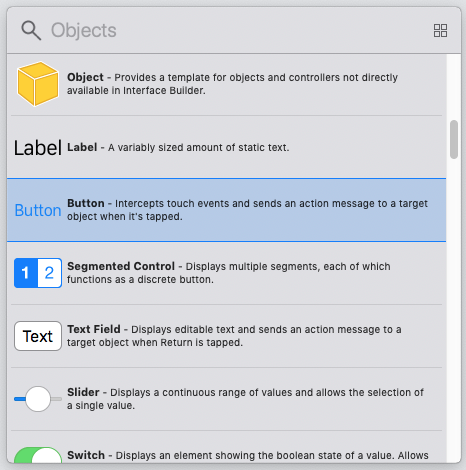 10
iOS – connecting UI and code
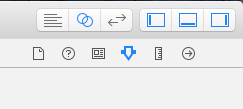 Open up Assistant editor (click double rings in upper right corner)
Hold ctrl key and drag with your mouse from UI element to code
Choose type for connection: Outlet or Action
Action – UI calls into code (buttons)
Outlet – code updates UI (labels)
Outlet collection – array of UI elements
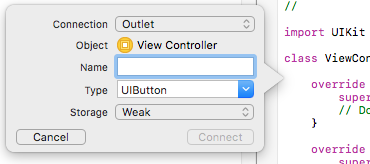 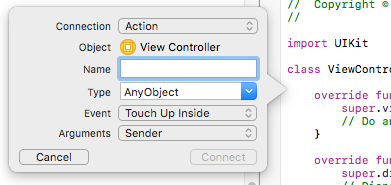 11
iOS
Demo and some hands-on!
12
iOS
Home reading
https://docs.swift.org/swift-book/LanguageGuide/TheBasics.html
https://swift.org/documentation/api-design-guidelines/
13
iOS  - Home reading
Basics
Type Safety and Type Inference, Numeric Type Conversion, Optionals
Operators
Nil-Coalescing Operator, Range Operators 
Strings and Characters 
 Counting Characters, Accessing and Modifying a String, Substrings
Collection Types 
 Mutability of Collections, Arrays, Dictionaries
14
iOS  - Home reading
Control flow
 Switch, No Implicit Fallthrough, Break 
Functions 
Function Argument Labels and Parameter Names, Specifying Argument Labels
15
iOS  - Home reading
Classes and Structures 
Structures and Enumerations Are Value Types
Properties 
Type Properties 
Methods 
Type Methods 
Inheritance 
Overriding Methods 
Initialization 
Customizing Initialization